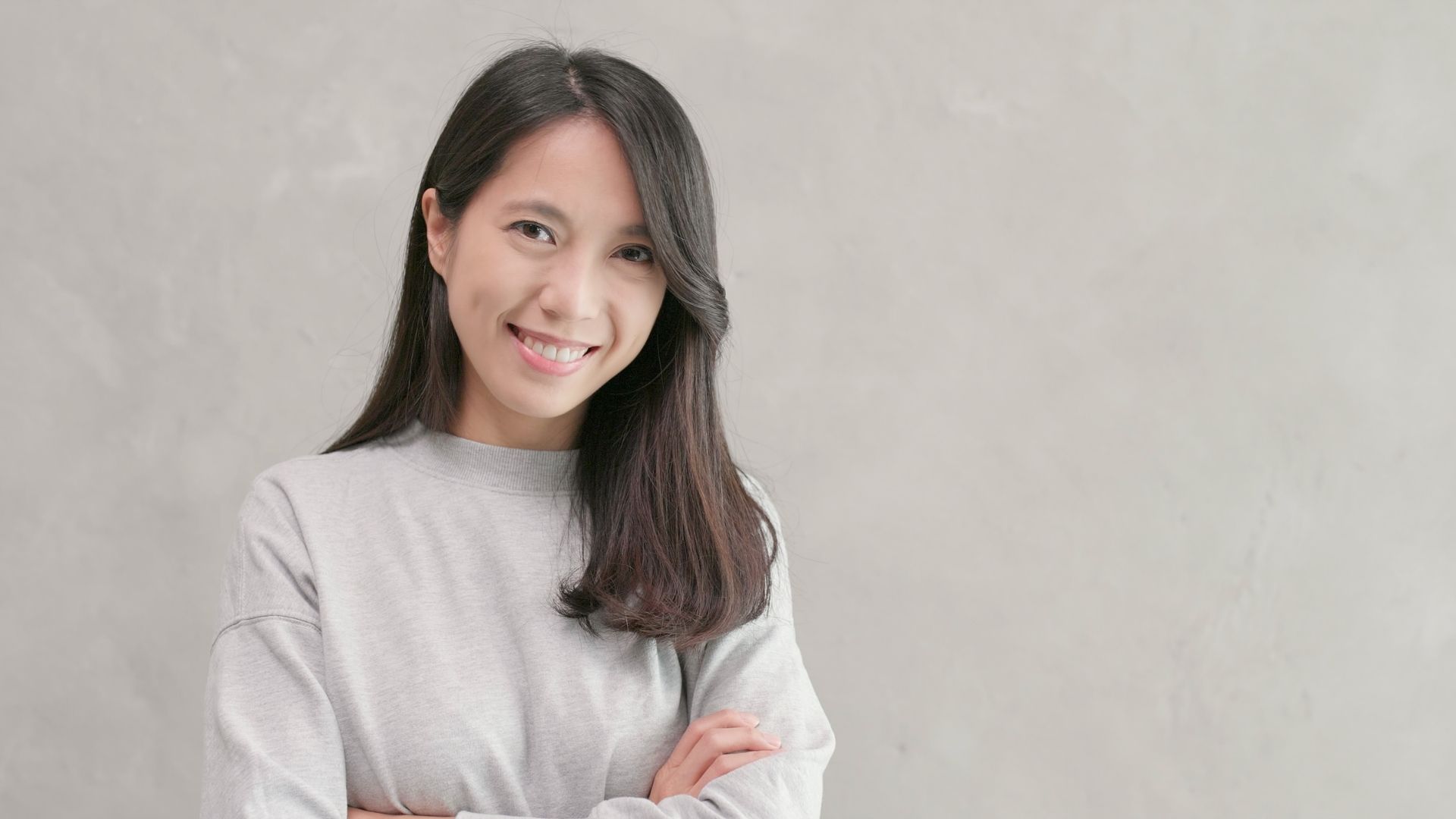 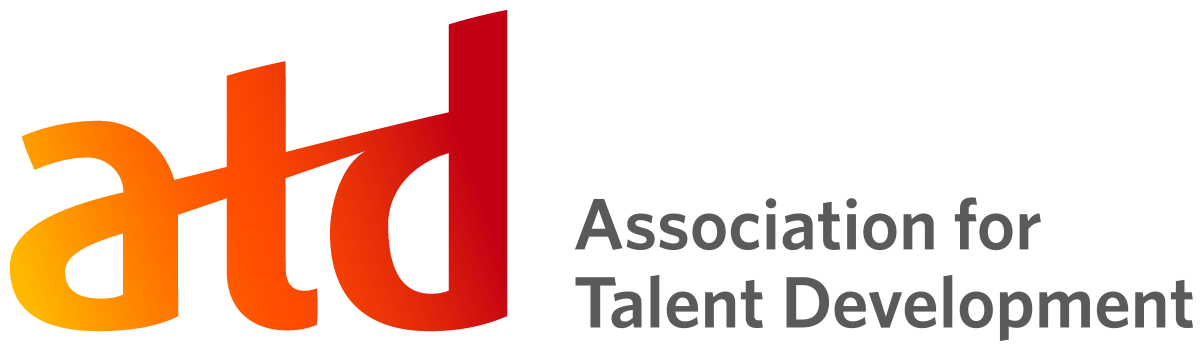 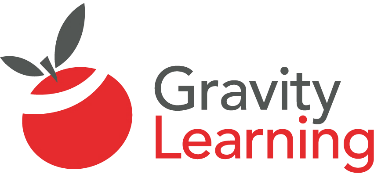 SOFT-SKILLS, MANAGEMENT, & TECHNOLOGY WORKSHOPS
HOW TO GETS 180% BETTER LEARNING RESULTS WITH THIS SIMPLE STRUCTURE
[Speaker Notes: https://gravitylearning.com/atdevent/]
WHAT IS INEFFECTIVE ABOUT
THE TRADITIONAL
“TAKE A CLASS”
“ONE AND DONE”
“SIT ‘N GIT”
EXPERIENCE
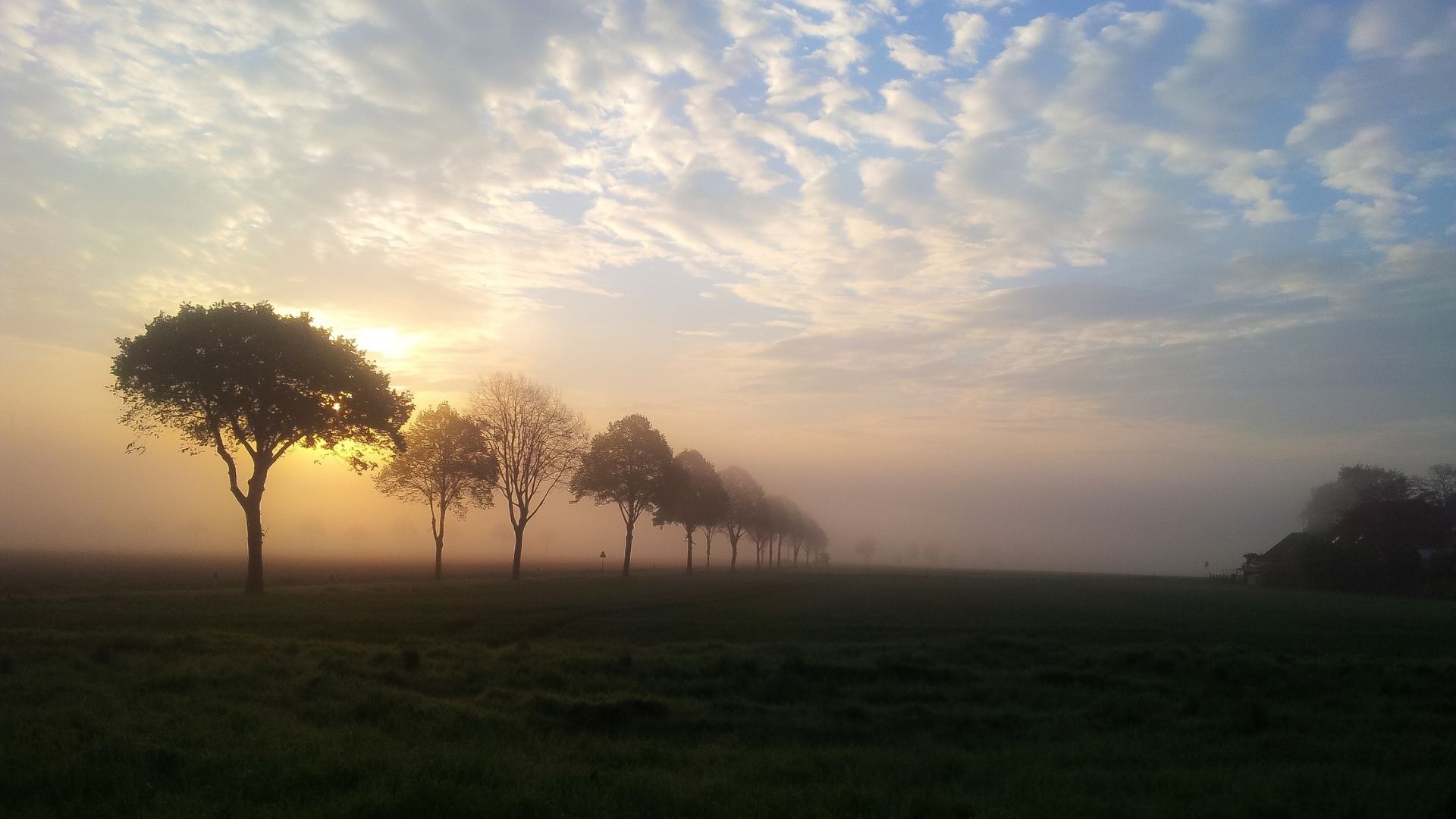 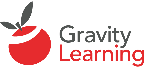 EXPERIENTIAL LEARNING
IT’S HOW WE LEARN IN REAL LIFE
EXPERIENCE
REFLECTION
ANALYZE AND THINK
DO SOMETHING
1
2
3
4
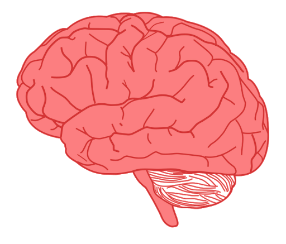 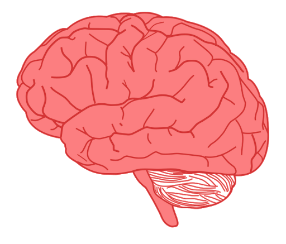 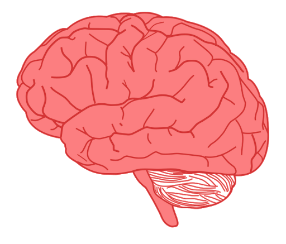 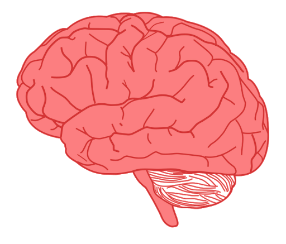 Source:
Decision Sciences Journal of Innovative Education (2019)
[Speaker Notes: In real life we go through a learning cycle that often does not appear in the classroom. At Gravity, we try to activate as many parts of your brain as we can during learning. 

We do this by revealing a need, having personal discussions, learning usable tools, practicing them hands-on, and then making real-world plans. 
THE BRAIN ACTIVITY OF OUR EXPERIENTIAL LEARNING METHOD:
Experience –sensory cortex (rear of brain) – This is where we experience life. During a workshop people talk about their experiences and tie content to real life. When attendees learn a tool, they practice it live, and the experiential cycle begins again. It’s the circle of life. 
Reflection –integrative cortex (lower-mid part of brain) – Here we let things simmer and think about how they connect to our lives. In workshops we explore challenges and think about how we’d like things to be.
Thinking & Analyzing –front integrative cortex (front of brain) When we discover a need, the front integrative cortex gets creative trying to figure out a solution. In our workshops, we’re nice enough to provide the solution in the form of a real-world tool people can use right away.  
Action (do something) – driven by the motor cortex – Learning without action is just a hope. All skills are immediately applied in workshops. 

Meta analysis of 89 studies comparing experiential learning pedagogies vs control groups. 
The effects of experiential learning were almost a half standard deviation higher than traditional delivery techniques
there was not a single context across the empirical studies where experiential learning did not produce a positive effect on learning
Burch, G. F., Giambatista, R., Batchelor, J. H., Burch, J. J., Hoover, J. D., & Heller, N. A. (2019). A meta‐analysis of the relationship between experiential learning and learning outcomes. Decision Sciences Journal of Innovative Education, 17(3), 239-273.]
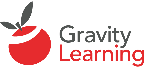 GRAVITY’S MULTI-TOUCH LEARNING MODEL
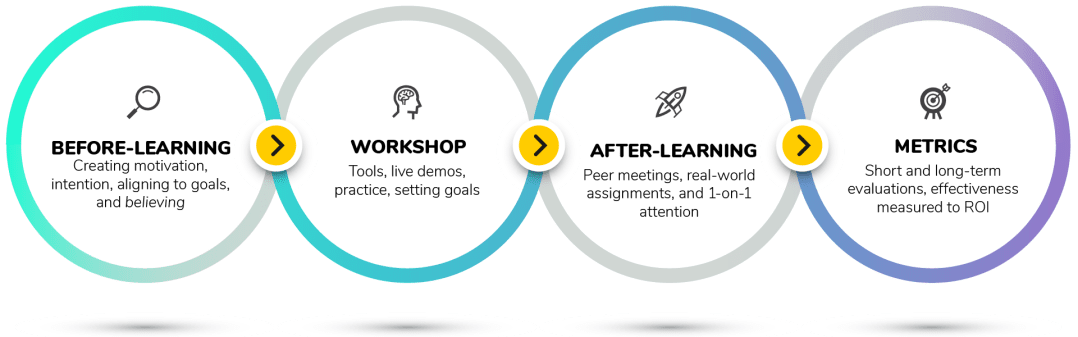 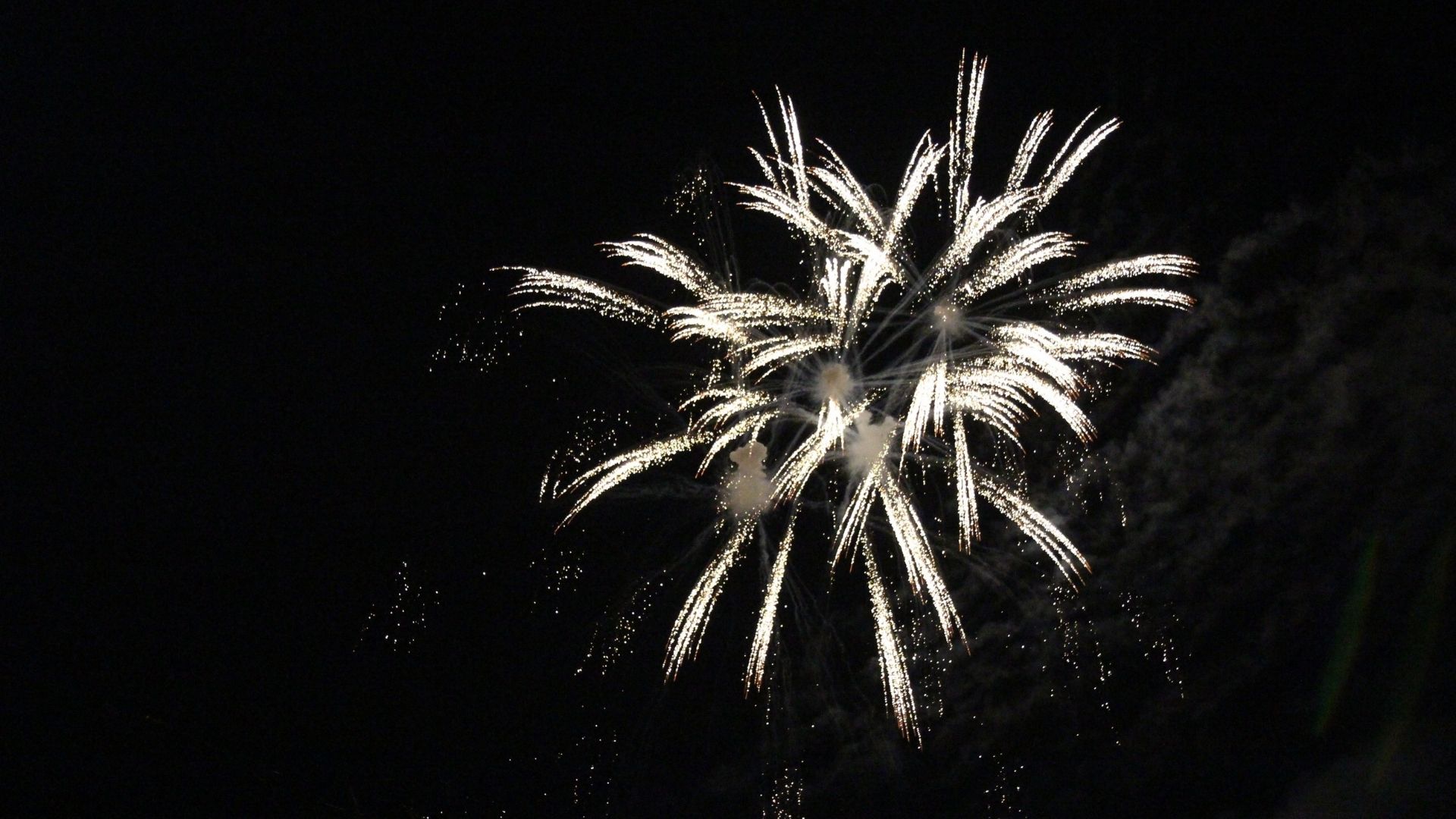 MULTI-TOUCH LEARNING
LEADS TO AN AVERAGE OF
180%
BETTER LEARNING RESULTS
Source:Leimbach, Michael. "Learning transfer model: a research‐driven approach to enhancing learning effectiveness." Industrial and Commercial Training (2010).
[Speaker Notes: A Meta analytic  published in the Journal of Industrial and Commercial Training analyzed 32 studies comparing single-touch training versus a multi-touch training experience. 
The study found that on average, a multi-strategy, multi-touch learning program leads to an average of 180% better results. It is important to note that 180% is an average not an “up to” number. You will probably do much better than 180%, on account of your awesomeness. 

The comparison measured “learning transfer”-- whether people actually apply the learning on the job.

When done correctly, learning in a series increases application of the learning an average of 180%. That’s not an “up to” increase. That’s the average!

Source:Leimbach, Michael. "Learning transfer model: a research‐driven approach to enhancing learning effectiveness." Industrial and Commercial Training (2010).]
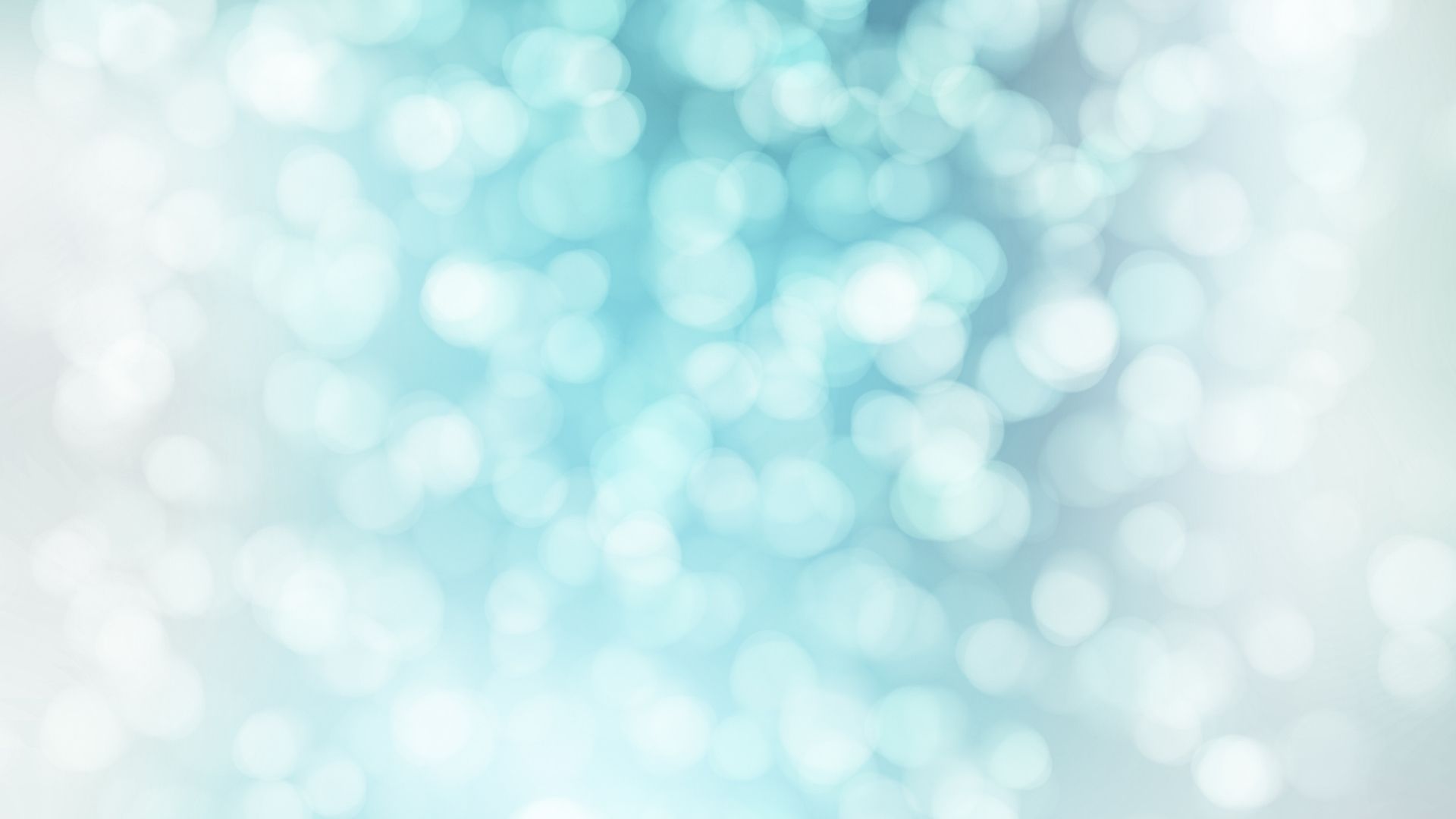 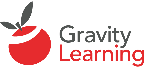 BEFORE LEARNING
MULTI-TOUCH PROGRAM DESIGN : 70% AVERAGE BOOST
+24%: INCREASE MOTIVATION  
+18%: INCREASE INTENTION TO USE
+17%: ALIGN CONTENT TO CAREER GOALS
+11%: BOOST BELIEF IN ABILITY TO LEARN
Intention Setting Source:
Frontiers in Psychology (2019)
[Speaker Notes: A note about how we create intention to use:

A 2019 study published in the “Frontiers in Psychology” journal show that we set intention to behave in a certain way, when the following is true: 
If we expect to enjoy ourselves. 
If we trust that the behavior will actually work. 
If the behavior isn’t too difficult 
We design all of our early messaging around the 3 factors. 
Chao, C. M. (2019). Factors determining the behavioral intention to use mobile learning: An application and extension of the UTAUT model. Frontiers in psychology, 10, 1652.]
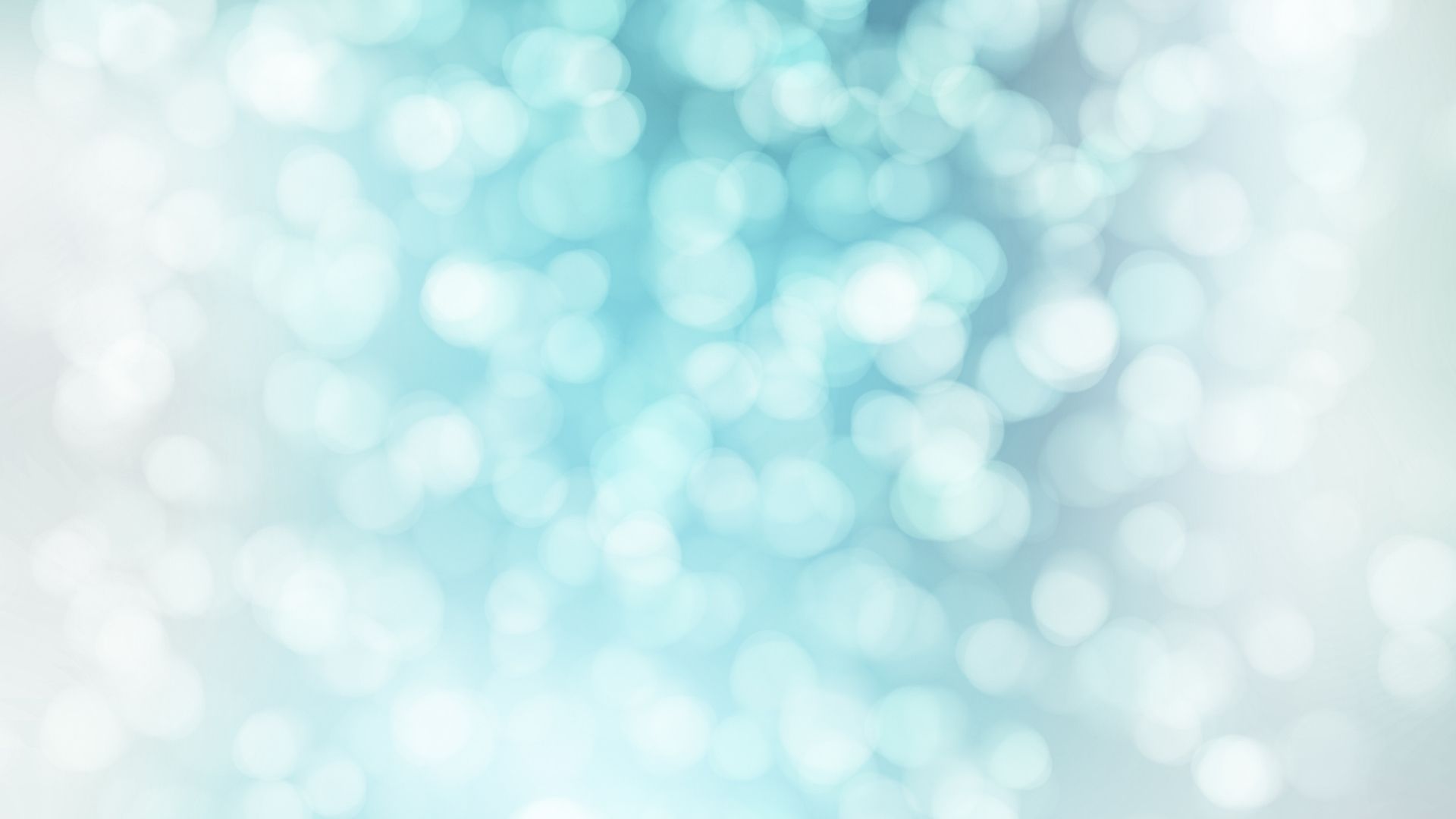 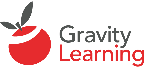 BEFORE LEARNING
MULTI-TOUCH DESIGN : 70% AVERAGE BOOST
+24%: INCREASE MOTIVATION  GET LEADERSHIP INVOLVED & VOCAL -  “SELL THE LEARNING” VIDEOS - 1-ON-1 MEETINGS – SHORT MOTIVATIONAL VIDEOS  
+18%: INCREASE INTENTION TO USEGET LEADERSHIP INVOLVED & VOCAL - DIRECTLY ASK “DO YOU INTEND TO USE THIS” -  BONUS QUICK LEARN VIDEO – MAKE IT LOOK EASY - LIGHTHEARTED APPROACH – PROVE WITH RESEARCH
+17%: ALIGN CONTENT TO CAREER GOALSPROMPT MANAGERS TO DIRECTLY ASK – DIRECTLY ASK DURING ONBOARDING OR 1-ON-1 
+11%: BOOST BELIEF IN ABILITY TO LEARNTRANSPARENT PROCESS  -  SHARE OUR CHALLENGES – BONUS QUICK LEARN VIDEOS - LIGHTHEARTED APPROACH
Intention Setting Source:
Frontiers in Psychology (2019)
[Speaker Notes: A note about how we create intention to use:

A 2019 study published in the “Frontiers in Psychology” journal show that we set intention to behave in a certain way, when the following is true: 
If we expect to enjoy ourselves. 
If we trust that the behavior will actually work. 
If the behavior isn’t too difficult 
We design all of our early messaging around the 3 factors. 
Chao, C. M. (2019). Factors determining the behavioral intention to use mobile learning: An application and extension of the UTAUT model. Frontiers in psychology, 10, 1652.]
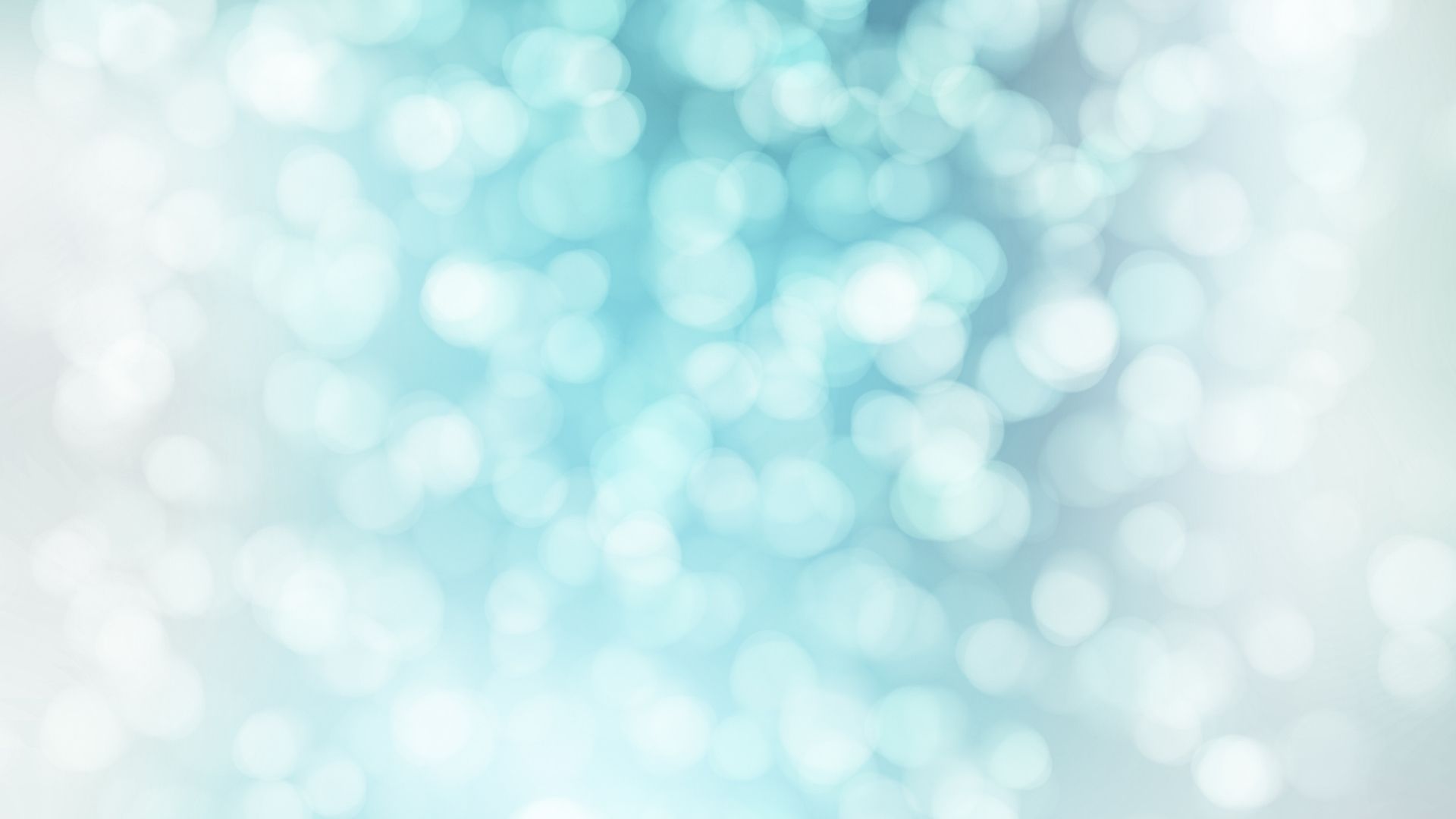 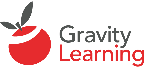 DURING LEARNING
MULTI-TOUCH TEACHING MODEL: 26% AVERAGE BOOST
+15%: DEMONSTRATE SKILLS, THEN PRACTICE HANDS-ON
+11%: PARTICIPANTS MAKE A SPECIFIC PLAN
[Speaker Notes: We pride ourselves on our step-by-step model of teaching that include all the above, and more (including fun!)

Reveal a NeedWe discuss real-life problems to solve and get buy-in.
DiscussionWhat do attendees currently do? Would learning a new skill be worth it?
Learn a Usable ToolGood tools in the business world are step-based, sensible, and actually work. We explain and demonstrate to make sure everyone understands. 
Real-world PracticePeople learn by doing. Gravity students practice using tools in authentic situations.
Make PlansAttendees create goals, action plans and decide how they'll use their new tools back at work.]
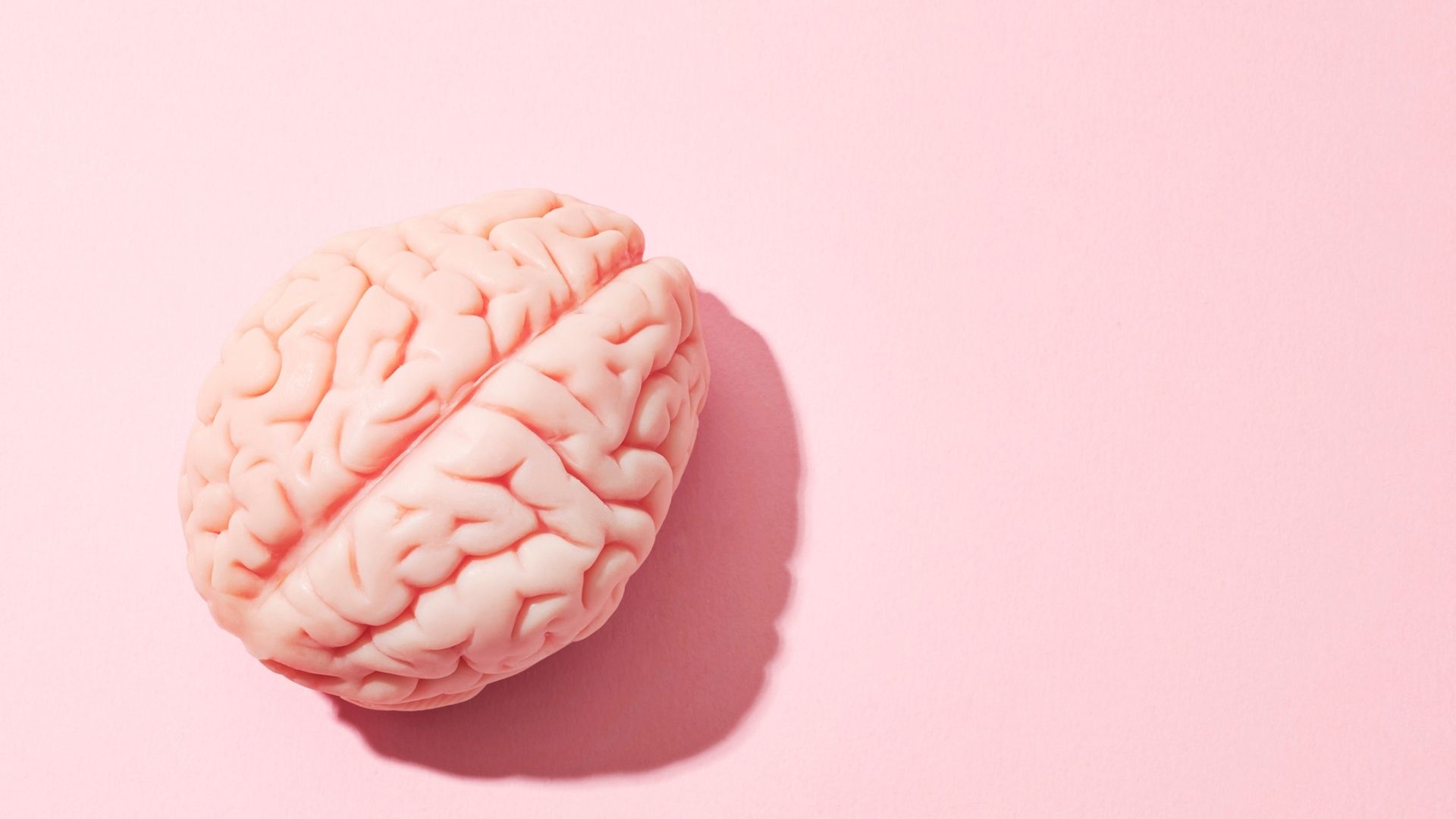 WHY IS IT HARDER TO FIGURE THINGS OUT
WE USE 6-8 AREAS OF OUR BRAIN FOR SPEECH
WE’RE SMARTER WHEN WE’RE TALKING THINGS THROUGH.
IF WE’RE NOT TALKING ABOUT THEM?
Source:
Language and the Cerebellum, Handbook of Clinical Neurology (2018)
[Speaker Notes: Parts of the brain used in speech:
Cerebrum
Broca’s area
Wernicke’s area
Arcuate fasciculus
Cerebellum
Motor cortex

Sources? Have at it:
Anatomy of the brain. (2018).mayfieldclinic.com/pe-anatbrain.htm
Aphasia. (n.d.).asha.org/public/speech/disorders/aphasia/
Apraxia of speech. (2017).nidcd.nih.gov/health/apraxia-speech
Flinker A, et al. (2015). Redefining the role of Broca's area in speech. DOI: 10.1073/pnas.1414491112
Highnam CL, et al. (2011). Language in the cerebellum. DOI:10.1044/1058-0360(2011/10-0096)
Javed K, et al. (2019). Neuroanatomy, Wernicke area.ncbi.nlm.nih.gov/books/NBK533001/
Price CJ. (2012). A review and synthesis of the first 20 years of PET and fMRI studies of heard speech, spoken language and reading. DOI:10.1016/j.neuroimage.2012.04.062
Primary progressive aphasia is not Alzheimer's. (2016).aphasia.org/stories/primary-progressive-aphasia-is-not-alzheimers/
Speech and language. (n.d.).memory.ucsf.edu/speech-language
Stinnett TJ, et al. (2018). Neuroanatomy, Broca area.  ncbi.nlm.nih.gov/books/NBK526096/]
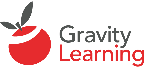 SAY THEIR NAME(S)
1
SET UP AND PASS
SAY WHAT YOU’D LIKE THEM TO TALK ABOUT AND FOR HOW LONG
2
SAY THEIR NAME AGAIN
3
thoughts  experiences   observations  reactions   likes  opportunities
[Speaker Notes: When people aren't prepared they will have trouble answering a question
When people are surprised they will have trouble answering a question. 
When people don't get a chance to think before they speak, they will feel put on the spot and resent you. 

This method solves all of these problems. 

ONLY ask about things that everyone can answer right away: EVERYONE HAS:
Thoughts 
Experiences
Observations and
Reactions
Things they like]
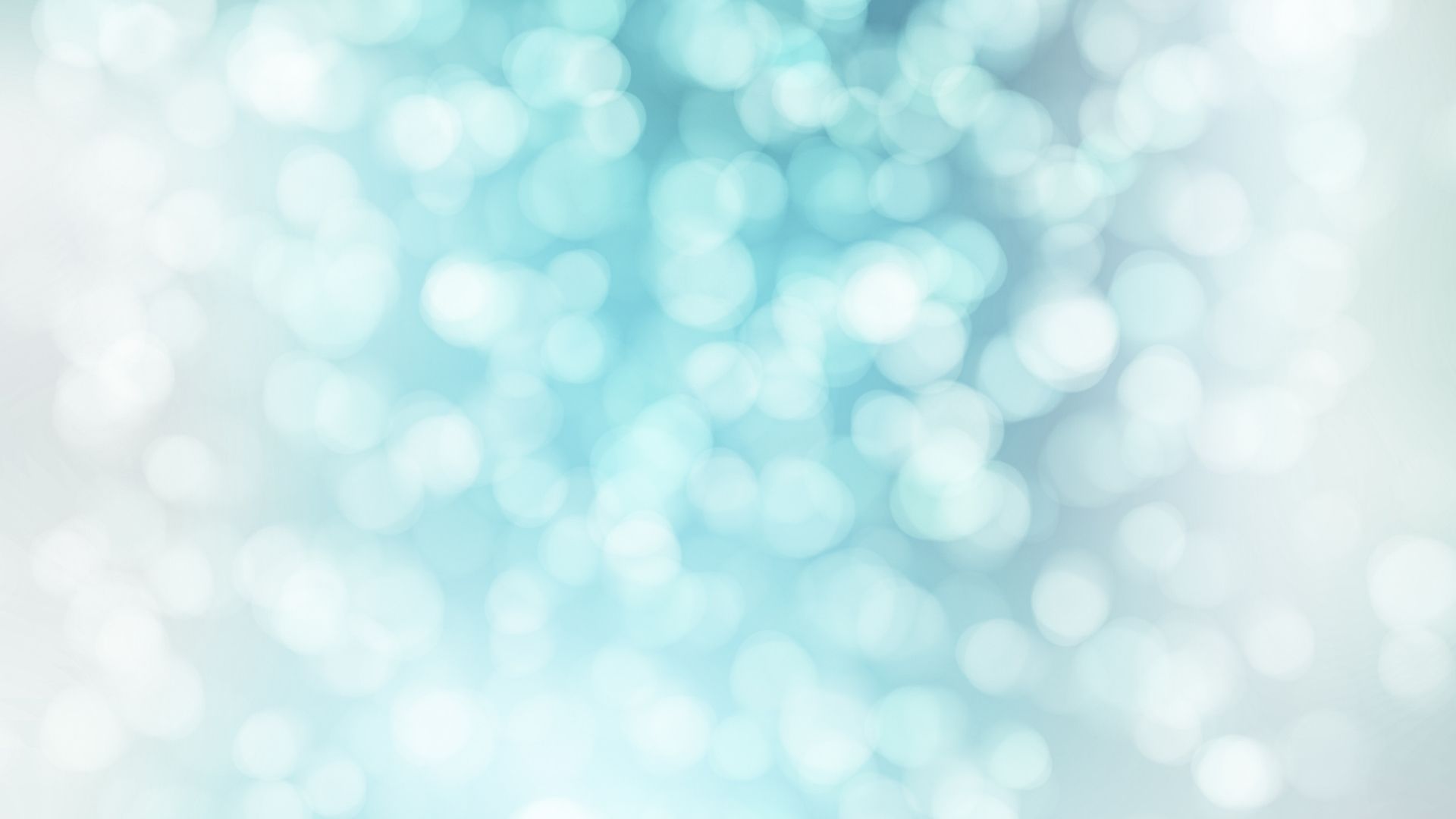 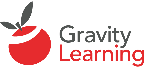 AFTER LEARNING
MULTI-TOUCH PROGRAM DESIGN: 86% BOOST
+33%: PEERS MEET OUTSIDE OF THE CLASSROOM
+25%: MANAGERIAL SUPPORT 
+17%: CONNECT THE CONTENT TO THE JOB
+11%: REVIEW THE CONTENT
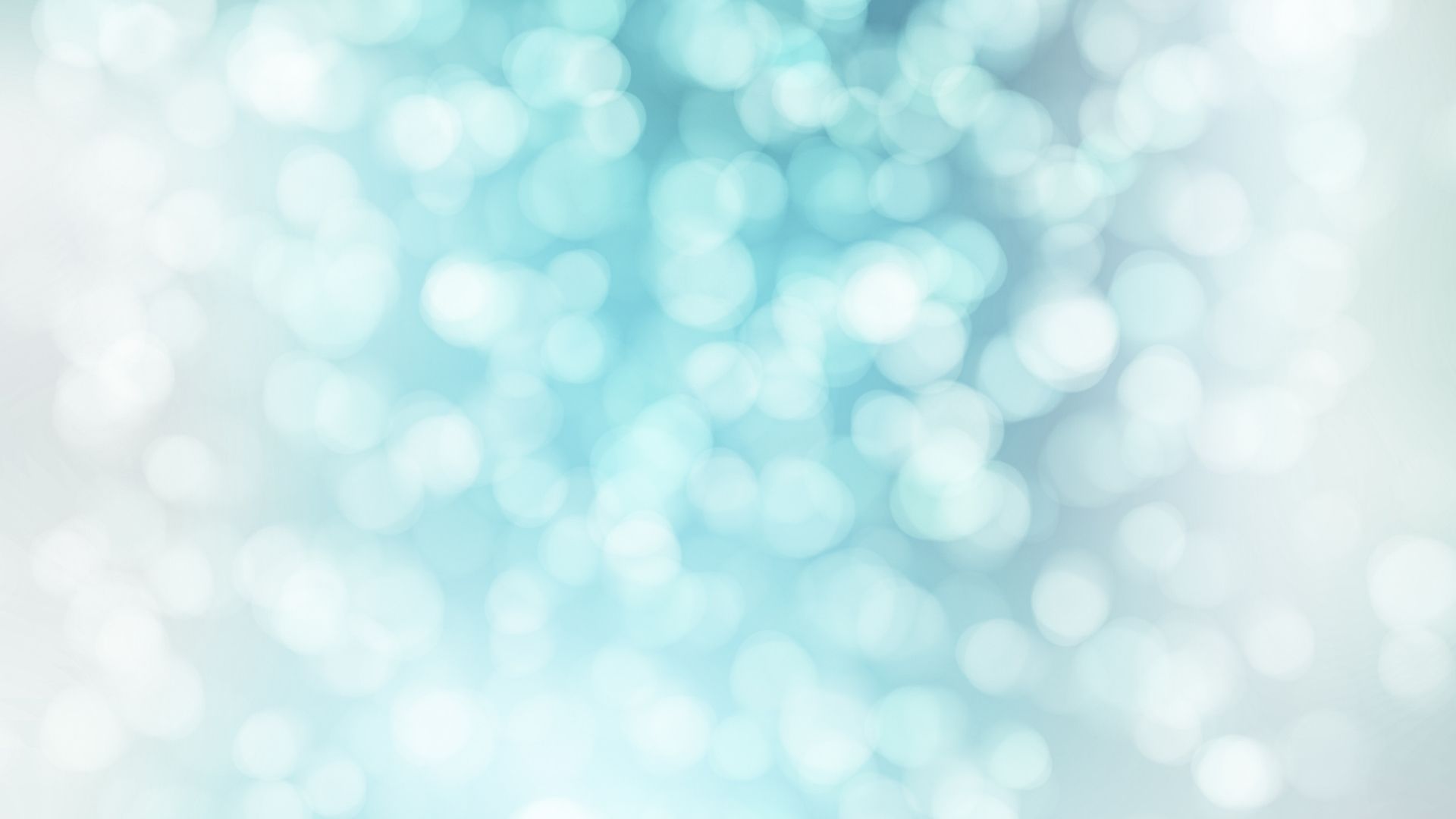 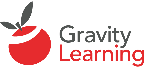 AFTER LEARNING
MULTI-TOUCH PROGRAM DESIGN: 86% BOOST
+33%: PEERS MEET OUTSIDE OF THE CLASSROOMALL WORKSHOPS INCLUDE PEER PARTNERING 
+25%: MANAGERIAL SUPPORT MANAGERIAL BRIEFING - SUPPORT GUIDE - 1-on-1 COACHING 
+17%: CONNECT THE CONTENT TO THE JOBPEER DISCUSSIONS & REAL-WORLD ASSIGNMENTS  - FOLLOW-UP SUPPORT AND EVALUATION - COACHING
+11%: REVIEW THE CONTENT DRIP CAMPAIGN: REMINDERS, NINJA REVIEW “QUIZZES” – PRE AND POST TESTING – BEHAVIOR EVALUATIONS
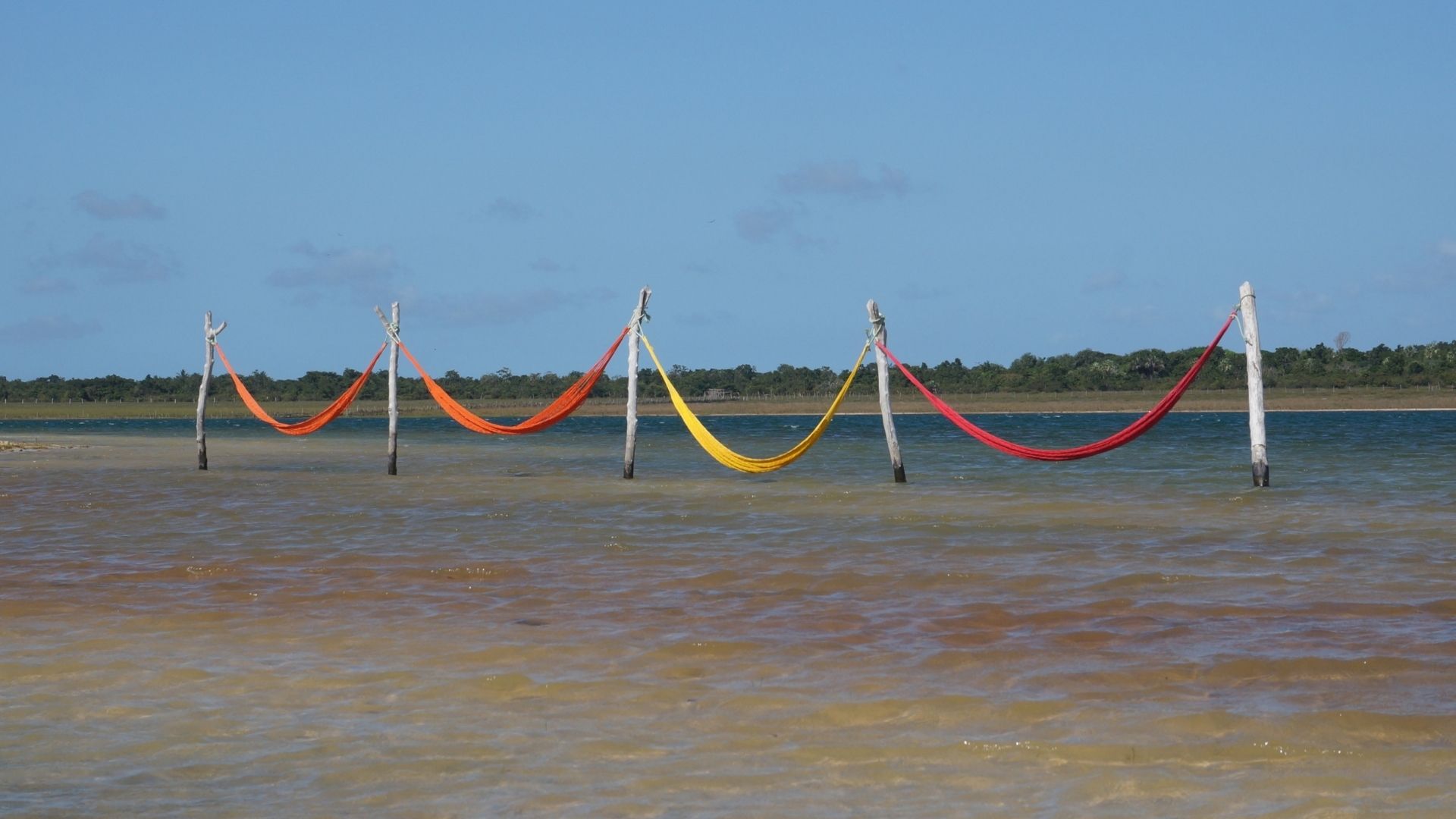 SHORT, SPREAD-OUT SESSIONS
STUDENTS WHO SPREAD OUT LEARNING SESSIONS PERFORM 20% BETTER ON UNANNOUNCED TESTS
SURGEONS  WHO SPREAD OUT PRACTICE SESSIONS ARE SIGNIFICANTLY BETTER AT PERFORMING THE SURGERY
20% IS THE DIFFERENCE BETWEEN AN “A-” AND A “C-”
Source:
The Journal of Educational Research (1981)Journal of Physical Therapy Education (2007)
[Speaker Notes: Bloom, Kristine C., and Thomas J. Shuell. "Effects of massed and distributed practice on the learning and retention of second-language vocabulary." The Journal of Educational Research 74.4 (1981): 245-248.
Lowenthal, J. (2007). Teaching surgical skills: what kind of practice makes perfect?: a randomized, controlled trial. Journal of Physical Therapy Education, 21(1), 78.]
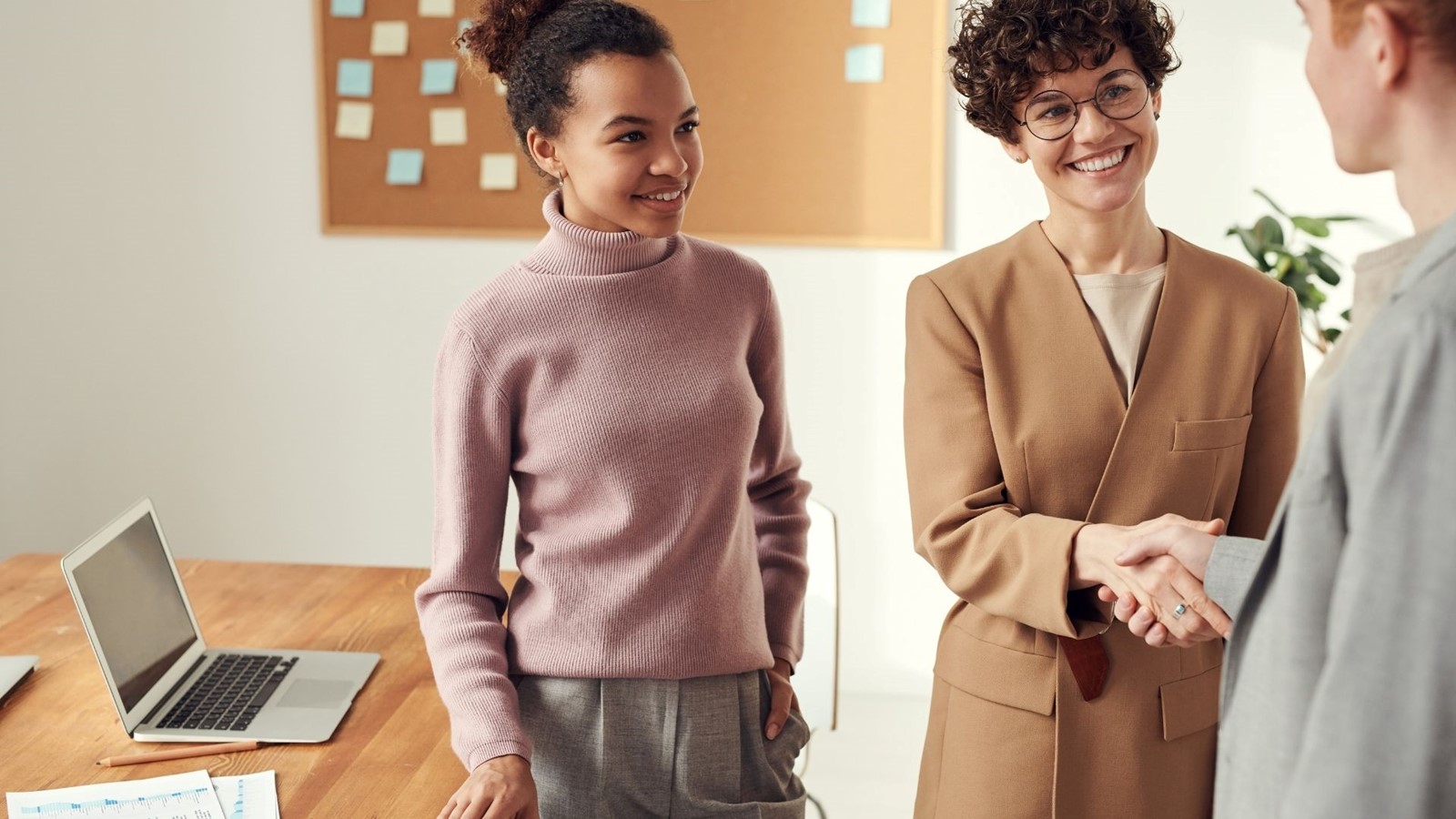 ACCOUNTABILITY PARTNERS
MANY GOALS FAIL
THE #1 ACTIVITY FOR WORKPLACE GOAL COMPLETION
BECAUSE THEY LACK ACCOUNTABILITY
Meet regularly with a peer.2x monthly, ~20min
1.
Discuss progress and how to overcome roadblocks.
2.
Discuss plans for what’s next.Set the next meeting
3.
Source: 
Dominican University Goal Research Summary (2013)
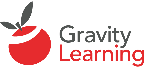 Reaction: What is the initial response to the learning?
1
THEN MEASURE THE HECK OUT OF RESULTS
Learning: 
Did people learn anything?
2
Behavior: 
Did learners take action later?
3
Learning programs without strong measurements never really satisfy decision makers.
Results: 
Did their actions make an impact?
4
ROI: 
Was it worth the money?
5
[Speaker Notes: We are super nerdily into measuring learning effectiveness.  

If you'd like to learn about how we do it, here's a slightly nerdy article that explains the whole thing: https://gravitylearning.com/the-ultimate-guide-to-measuring-learning-and-roi/]
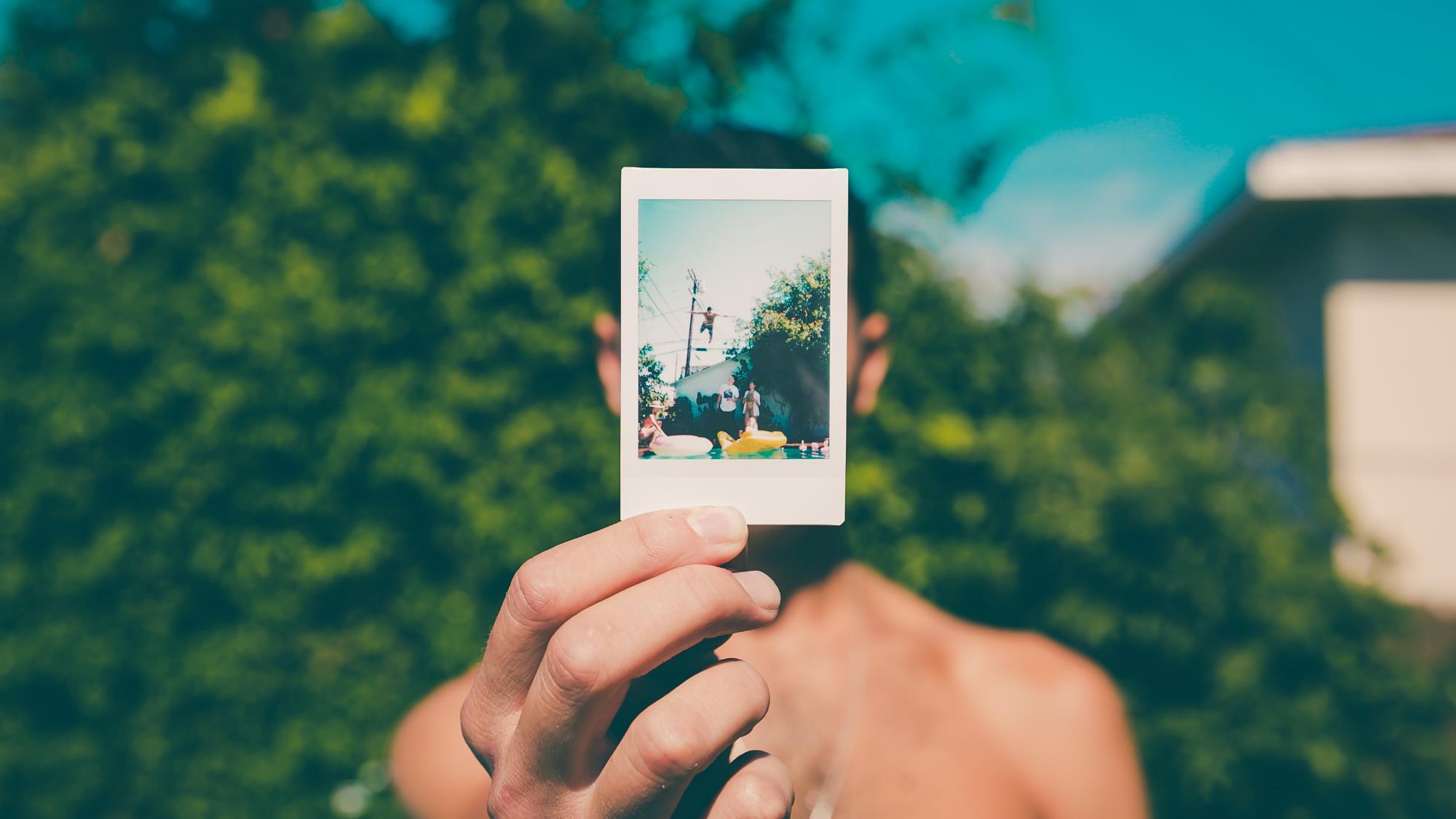 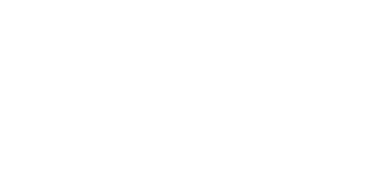 PEOPLE SKILLS
COMMUNICATION
MANAGEMENT SKILLS
TARGETED CUSTOMIZATION OR "READY TO GO" WORKSHOPS
PRODUCTIVITY
DATA AND VISUALS
SOFTWARE AND TECH
Together we can affect and prove something meaningful.
PROJECT MANAGEMENT
L&D CONSULTING
www.gravitylearning.com
[Speaker Notes: Visit us on the web at: www.gravitylearning.com 

Why wait? Call us at:(415) 273-9772

Talk to you soon, 
- The Team at Gravity Learning]